Názov práce :
DIABETES MELLITUS I. TYPU
Riešitelia :            M. Rudová
M.  Remeň
GMH, HLAVNÁ 431, 981 12  HNÚŠŤA
ÚVOD
Metabolické ochorenie.
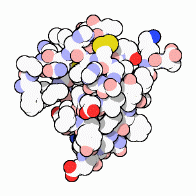 Choroba je liečiteľná, nie však vyliečiteľná.
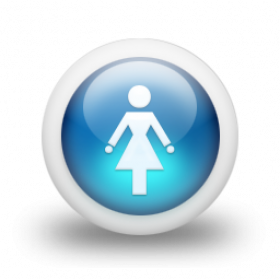 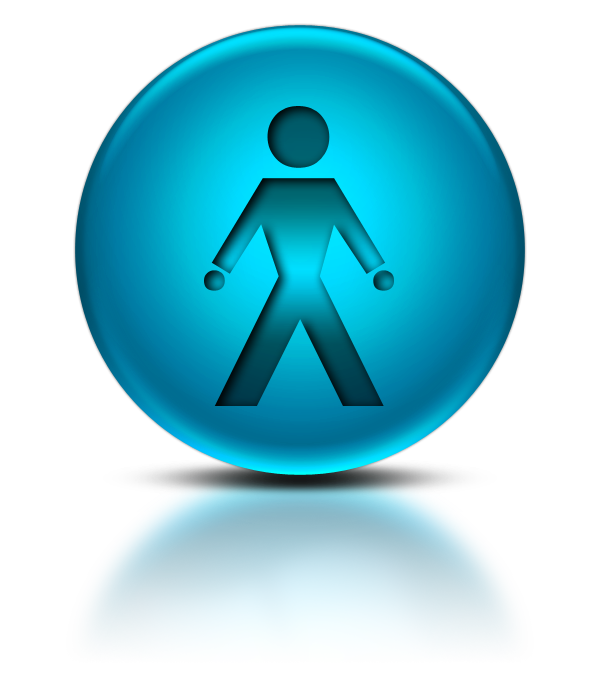 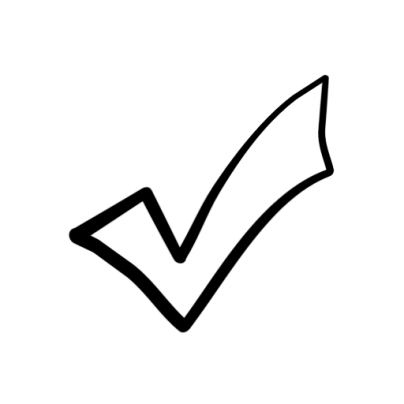 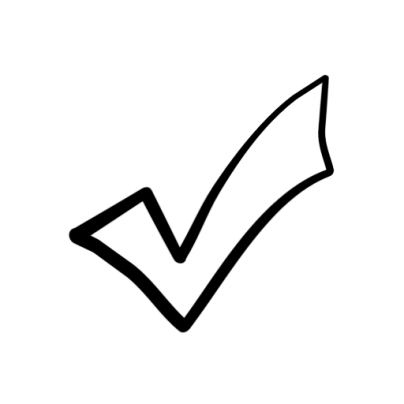 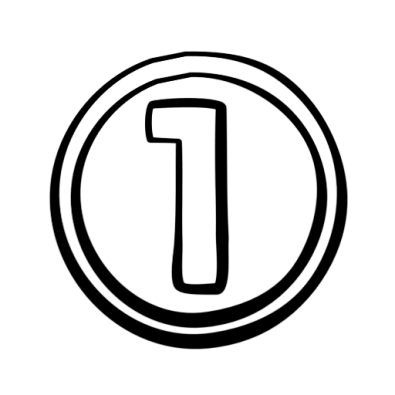 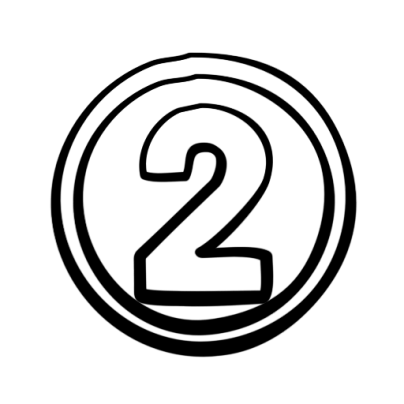 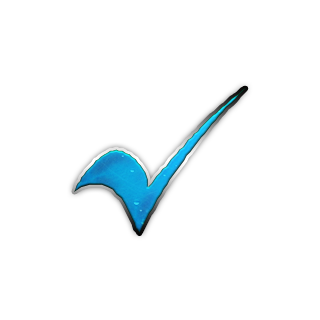 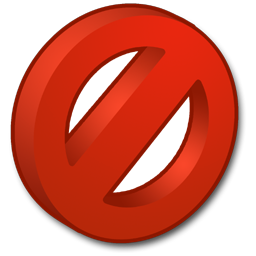 CIELE PRÁCE
Vplyv cukrovky na ľudí .
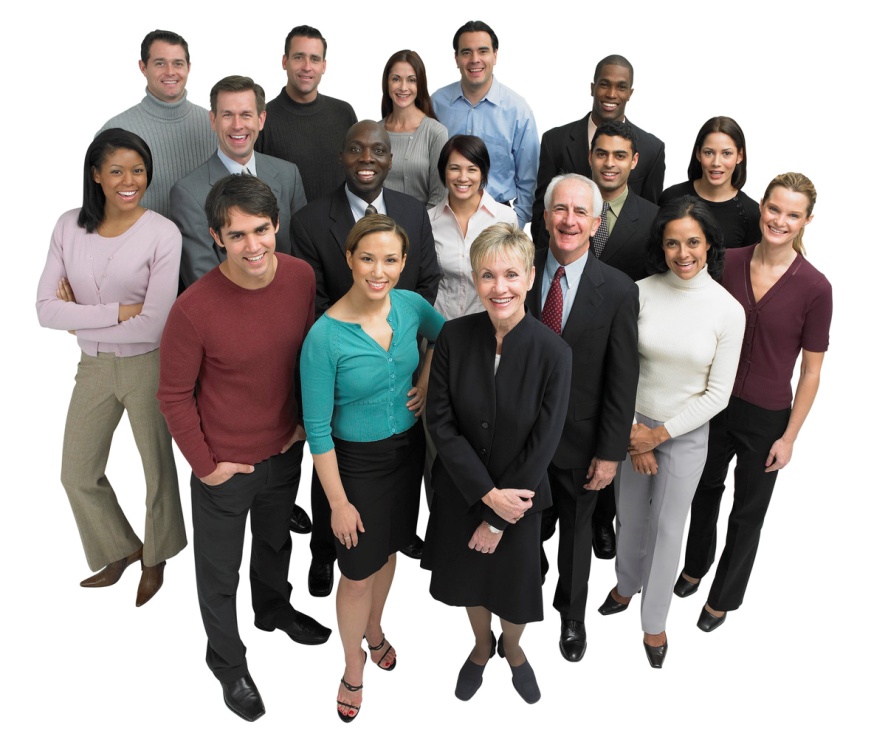 Rady a odporúčania.
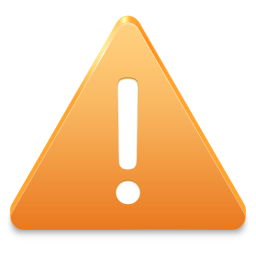 KAPITOLY
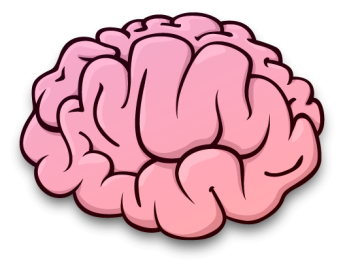 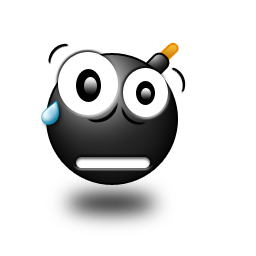 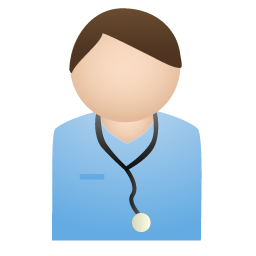 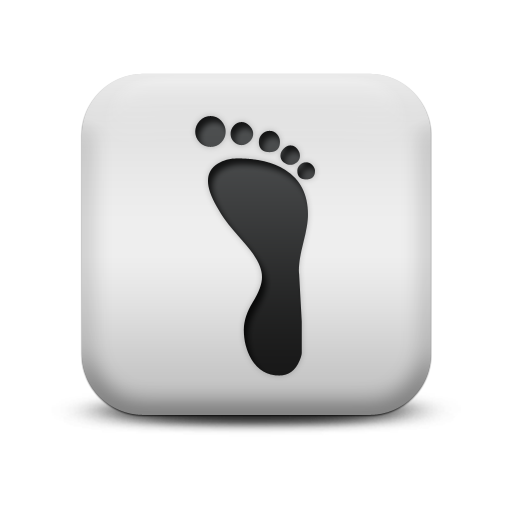 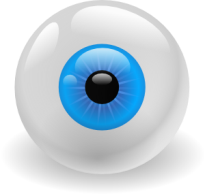 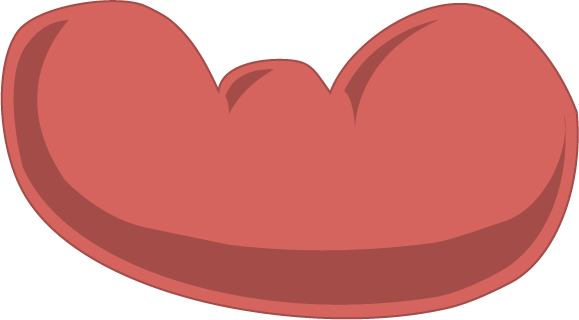 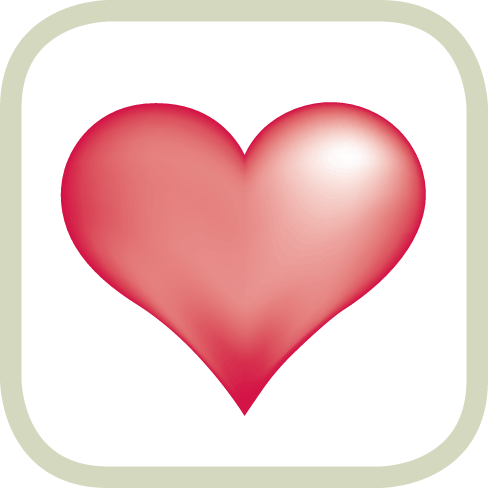 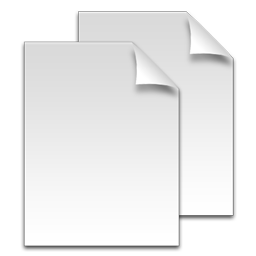 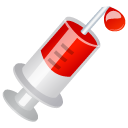 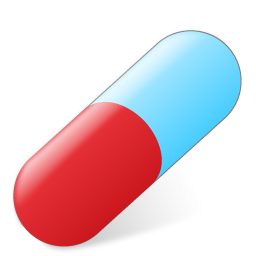 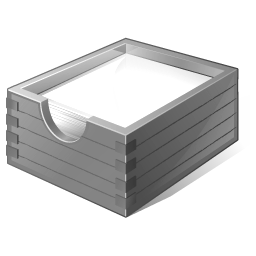 POUŽITÉ METÓDY PRÁCE
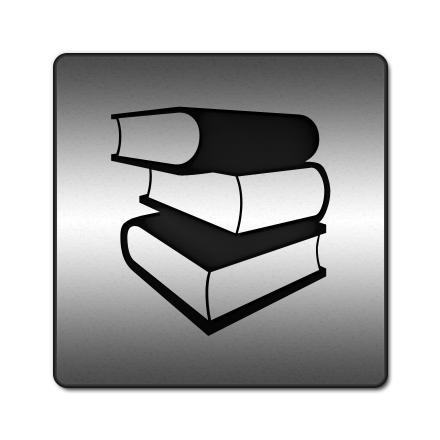 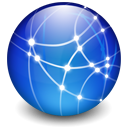 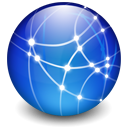 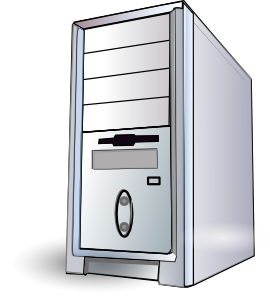 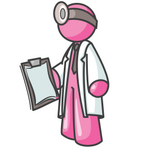 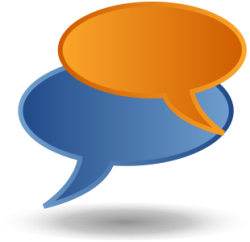 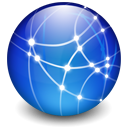 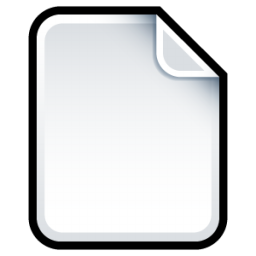 SOČ
VÝSLEDKY PRÁCE
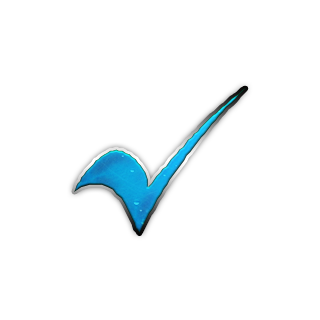 Splnené vytýčené ciele.
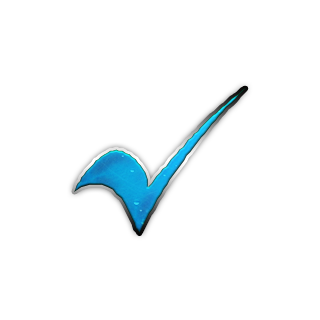 Informačné letáčiky.
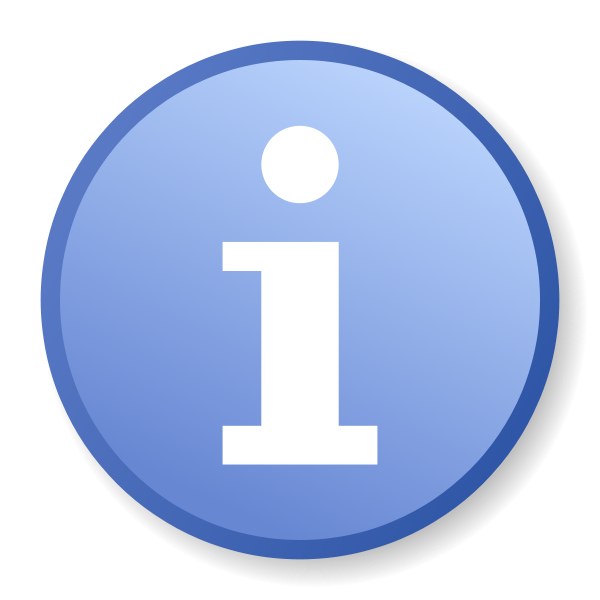 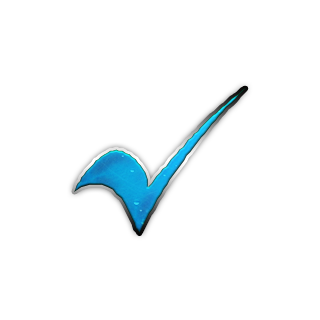 Obohatenie si svojich informácií o cukrovke.
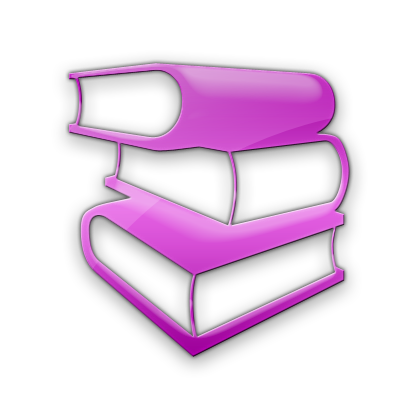 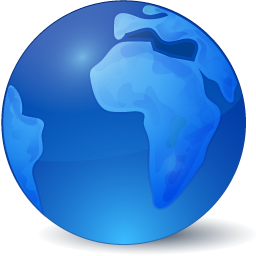 ZÁVERY A ODPORÚČANIA PRE PRAX
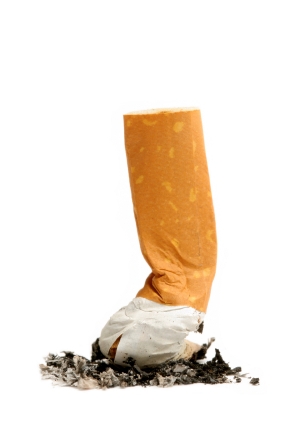 Cukrovka nezakazuje, ale obmedzuje.
Nami zostavené rady a odporúčania :
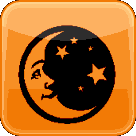 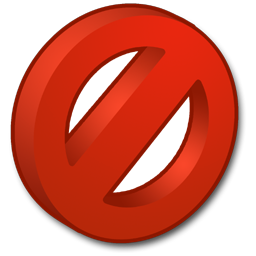 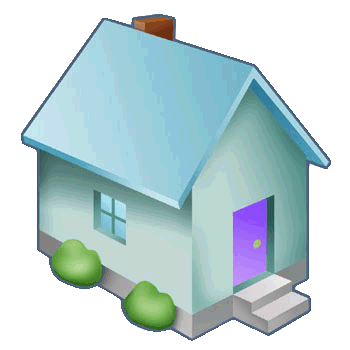 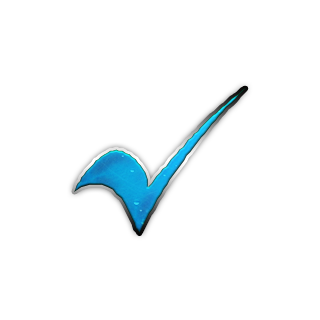 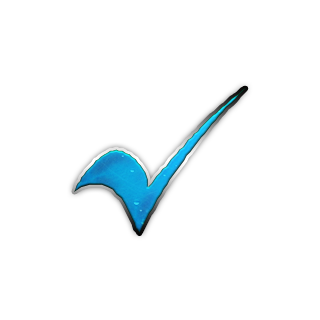 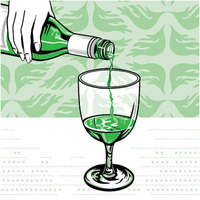 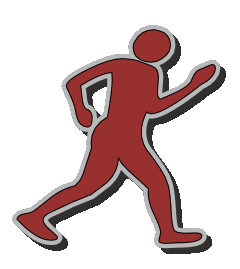 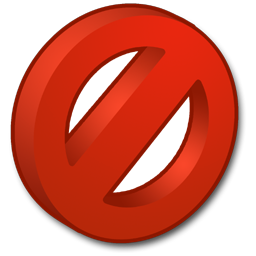 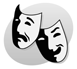 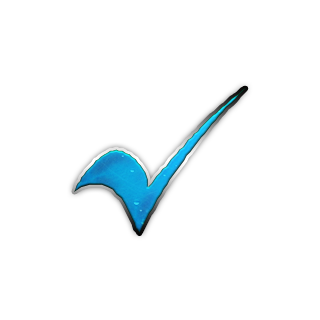 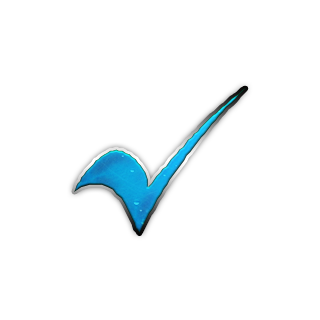 ĎAKUJEM ZA POZORNOSŤ...
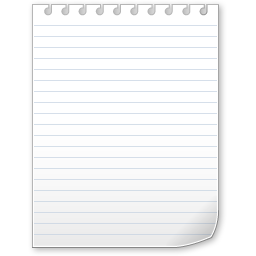 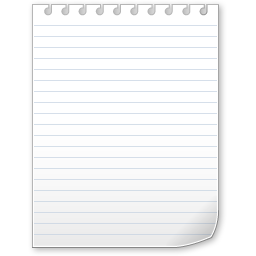 
Rudová
Remen
ˇ